Крестьяне –                   российской жизни основа,Судьба была трудной                                      у народа простого
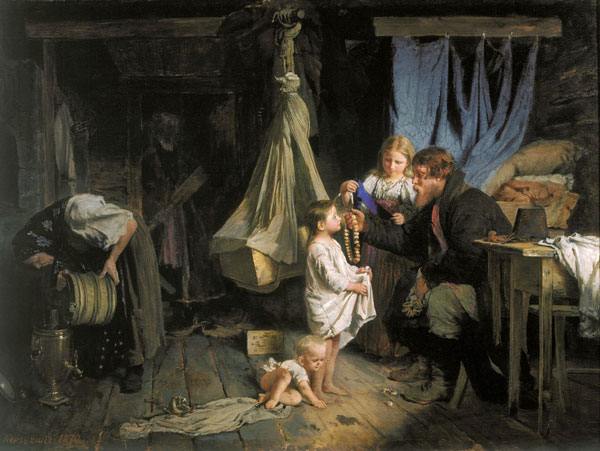 Историческая игра
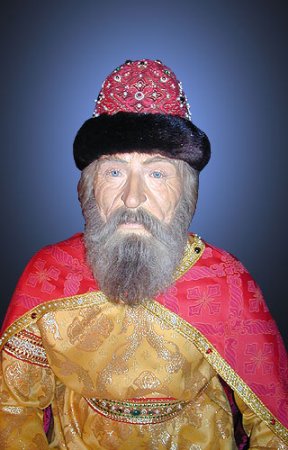 Русская правда
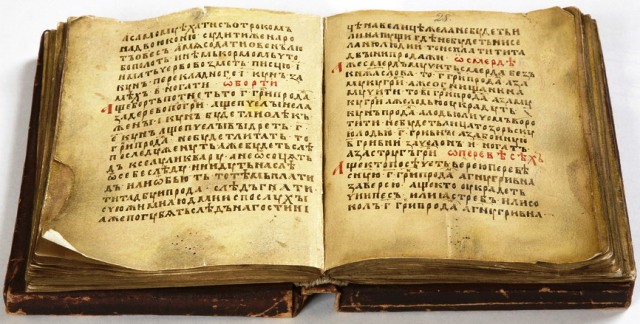 .
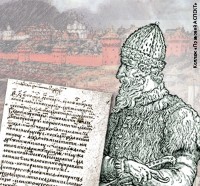 Судебник Великого Князя Ивана III Васильевича 1497г
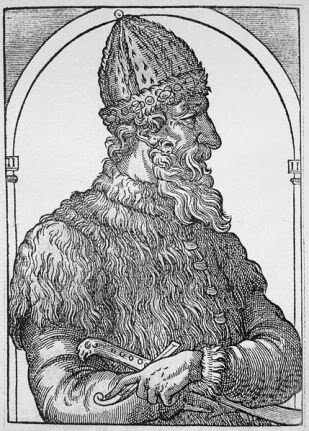 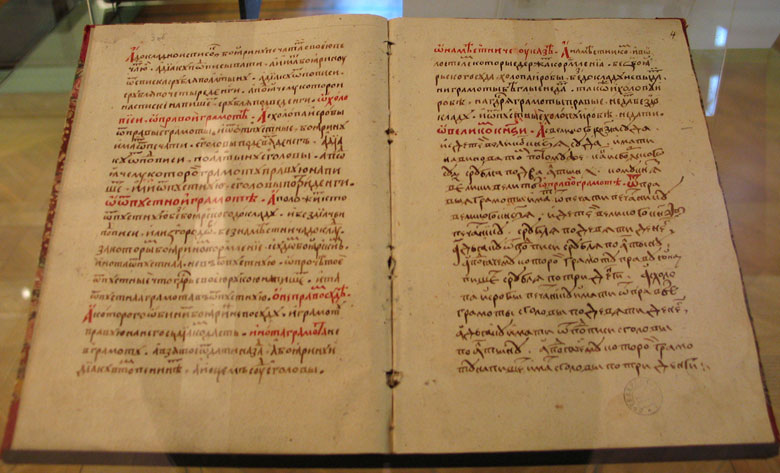 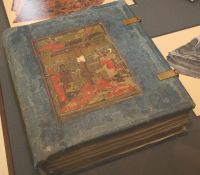 Судебник Ивана IV1550г
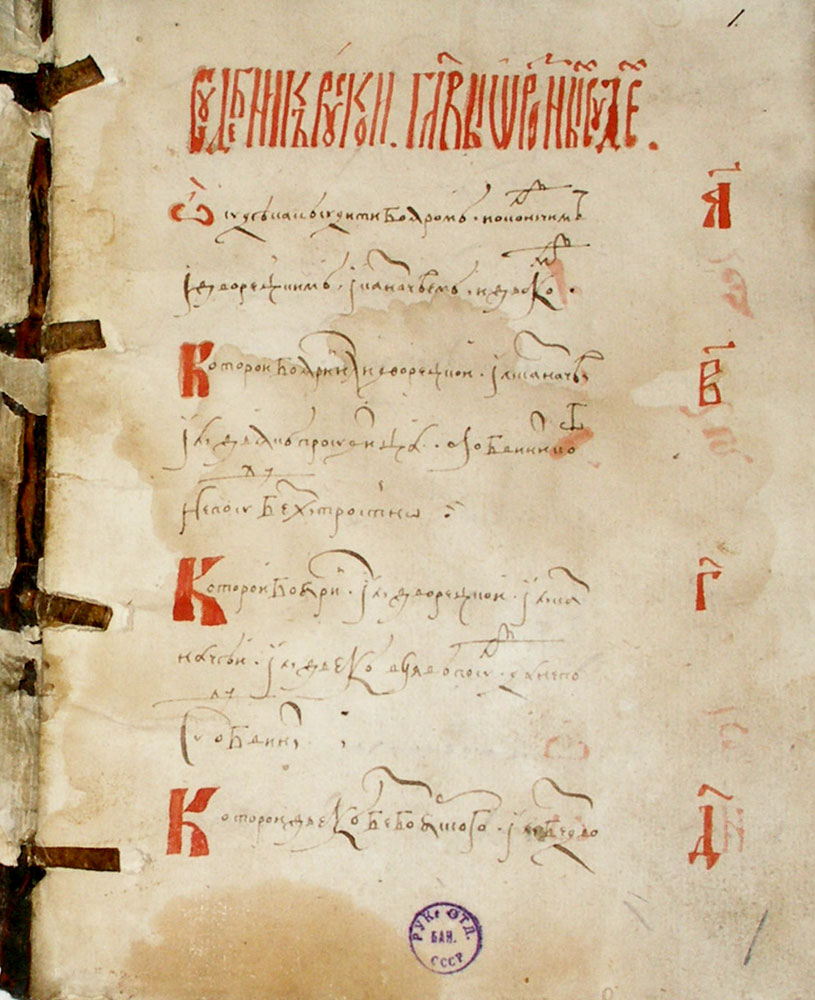 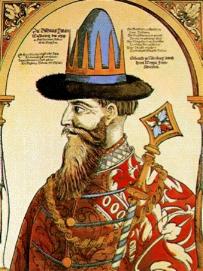 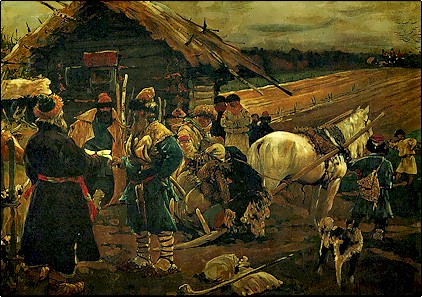 Иванов              Юрьев день
1597 г. Указ об урочных летах
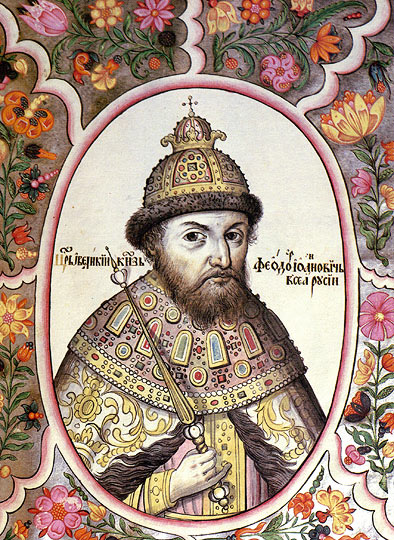 1649 год «Соборное уложение»
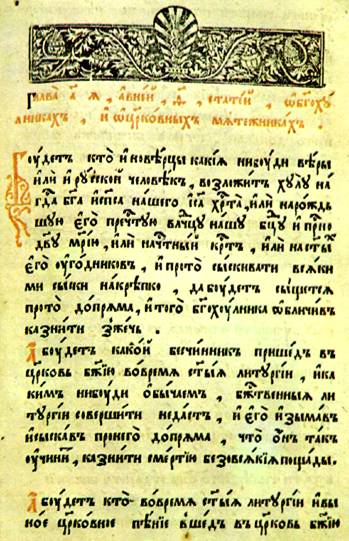 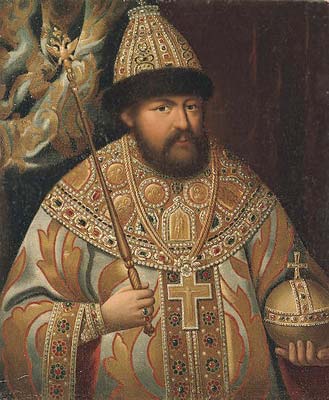 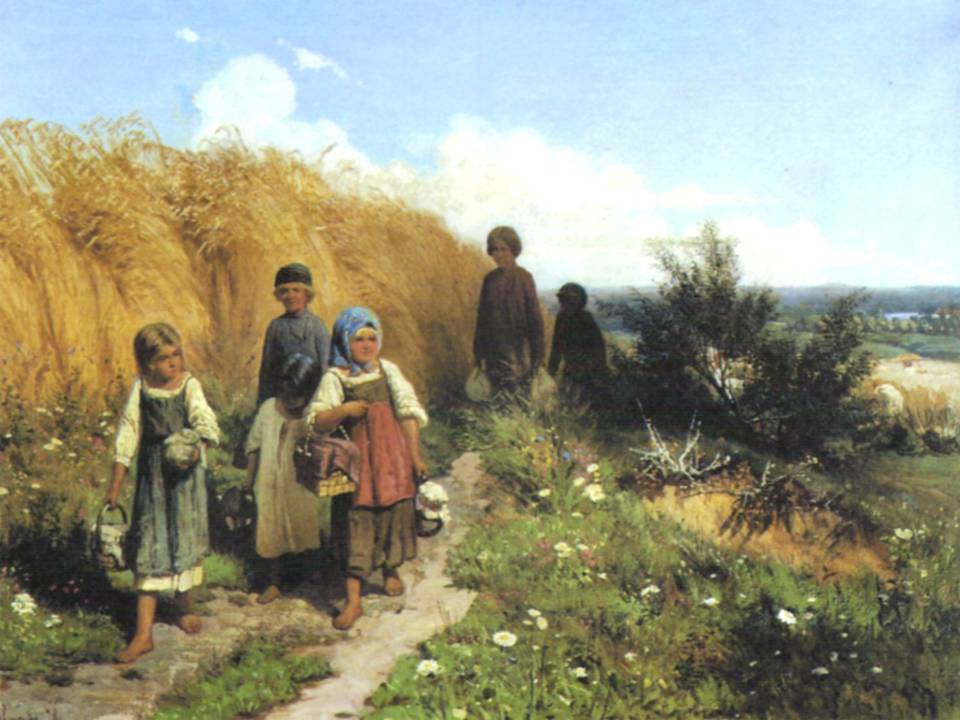 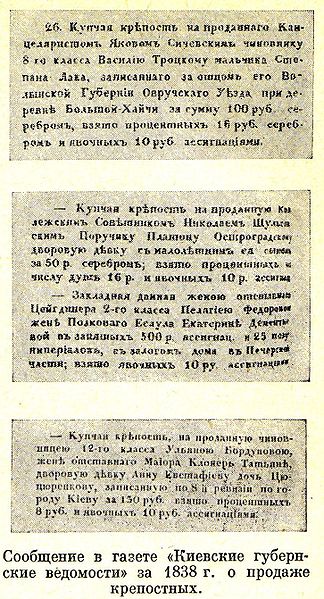 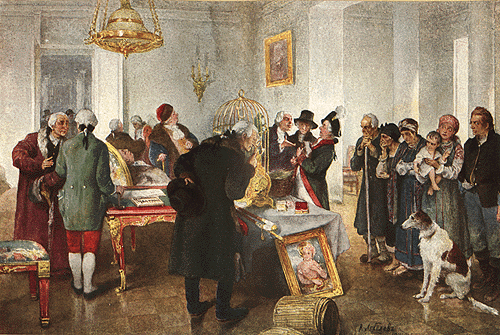 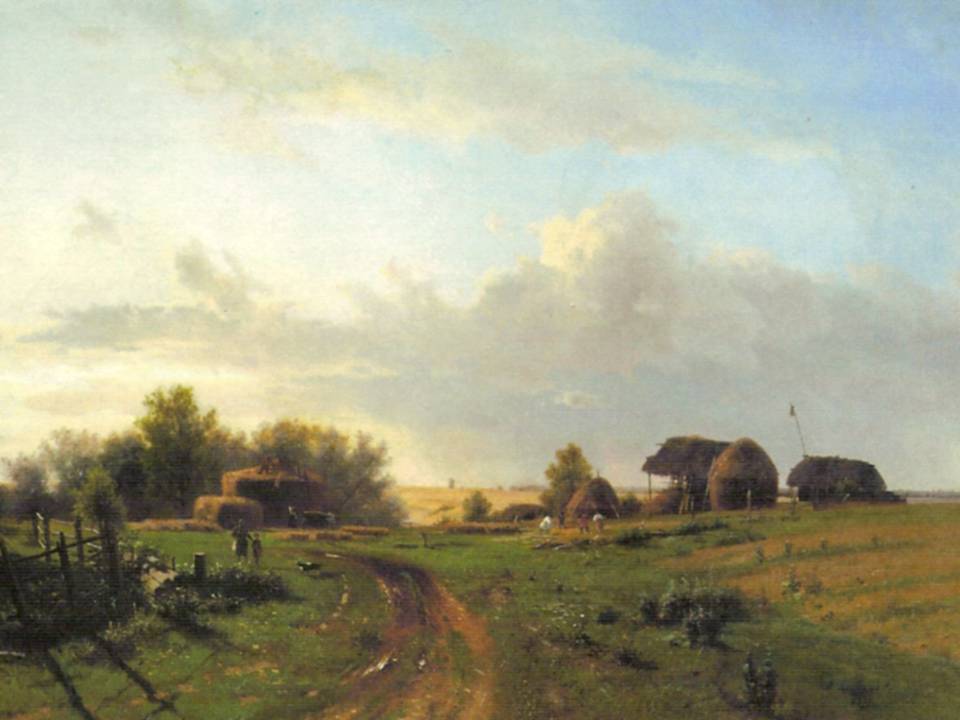 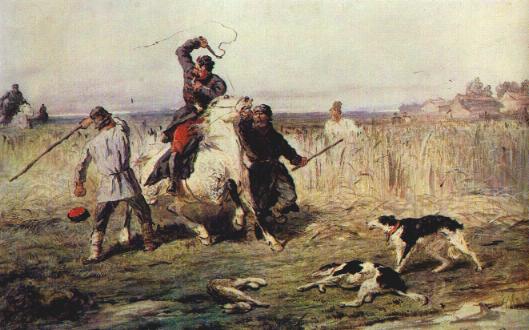 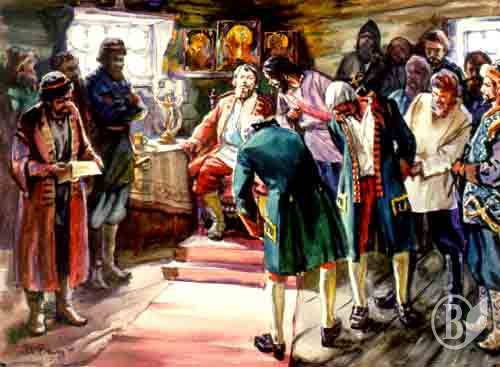 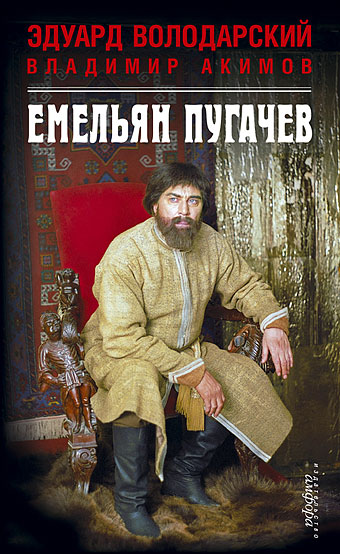 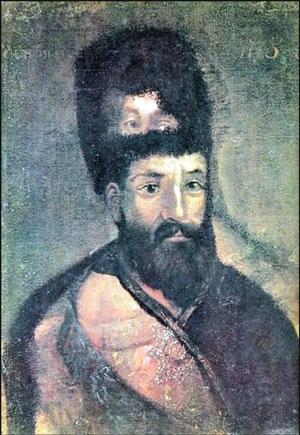 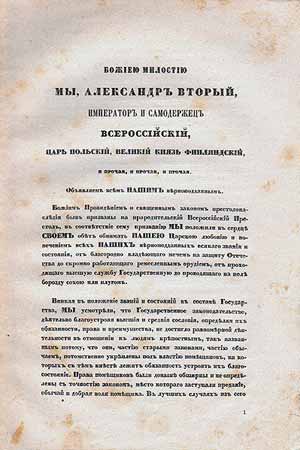 19 февраля 1861г
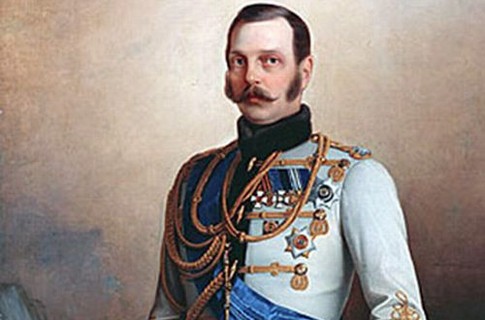 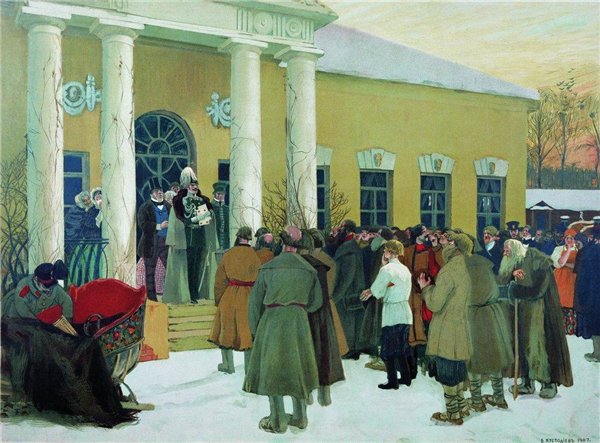